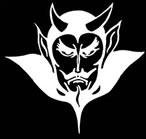 Devil  physicsThe  baddest  class  on  campusIB Physics
Lsn 2-3: Work, Energy and Power
Questions From Reading Activity?
Essential Idea:
The fundamental concept of energy lays the basis upon which much of science is built.
Nature Of Science:
Theories:  
Many phenomena can be fundamentally understood through application of the theory of conservation of energy.  
Over time, scientists have utilized this theory both to explain natural phenomena and, more importantly, to predict the outcome of previously unknown interactions.  
The concept of energy has evolved as a result of recognition of the relationship between mass and energy.
Theory Of Knowledge:
To what extent is scientific knowledge based on fundamental concepts such as energy?
What happens to scientific knowledge when our understanding of such fundamental concepts changes or evolves?
Understandings:
Kinetic energy 
Gravitational potential energy 
Elastic potential energy 
Work done as energy transfer 
Power as rate of energy transfer 
Principle of conservation of energy 
Efficiency
Applications And Skills:
Discussing the conservation of total energy within energy transformations 
Sketching and interpreting force–distance graphs 
Determining work done including cases where a resistive force acts 
Solving problems involving power 
Quantitatively describing efficiency in energy transfers
Guidance:
Cases where the line of action of the force and the displacement are not parallel should be considered 
Examples should include force–distance graphs for variable forces
Data Booklet Reference:
Utilization:
Energy is also covered in other group 4 subjects (for example, see: Biology topics 2, 4 and 8; Chemistry topics 5, 15, and C; Sports, exercise and health science topics 3, A.2, C.3 and D.3; Environmental systems and societies topics 1, 2, and 3)
Utilization:
Energy conversions are essential for electrical energy generation (see Physics topic 5 and sub-topic 8.1) 
Energy changes occurring in simple harmonic motion (see Physics sub-topics 4.1 and 9.1)
Aims:
Aim 6: experiments could include (but are not limited to): relationship of kinetic and gravitational potential energy for a falling mass; power and efficiency of mechanical objects; comparison of different situations involving elastic potential energy
Aims:
Aim 8: by linking this sub-topic with topic 8, students should be aware of the importance of efficiency and its impact of conserving the fuel used for energy production.
Here it comes
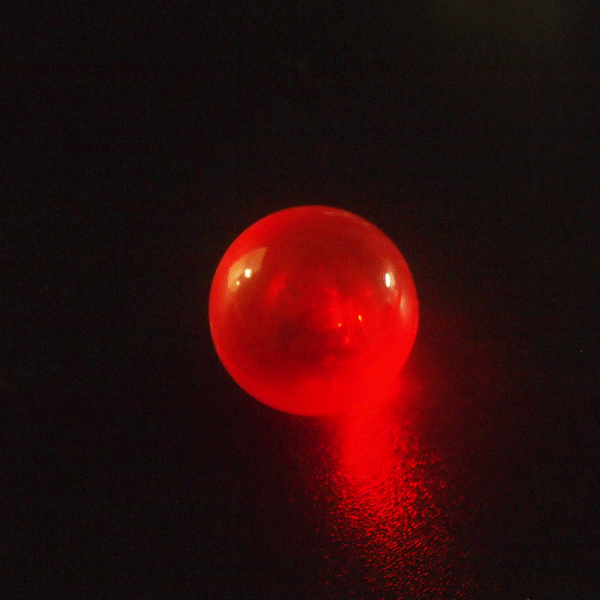 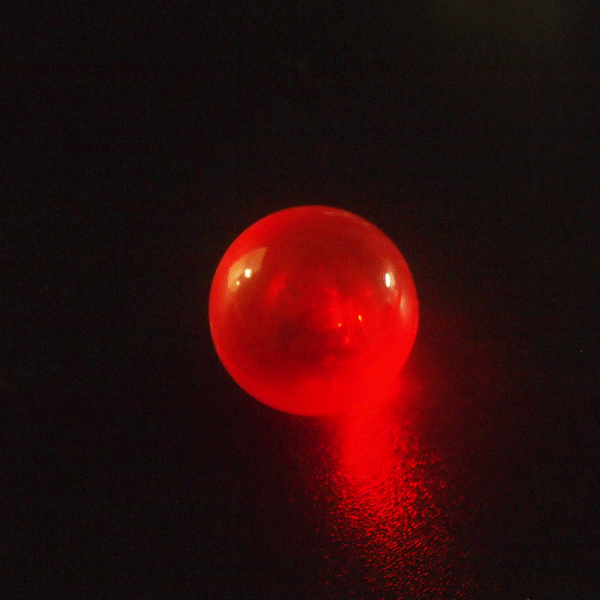 GOALS AND SCALESIB PHYSICS 1, UNIT 2: MECHANICS
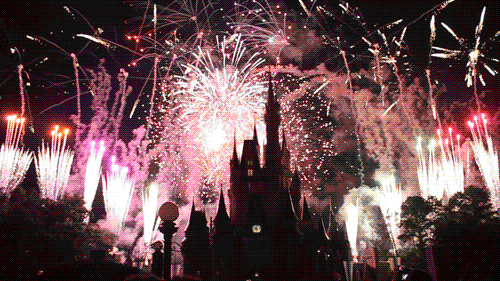 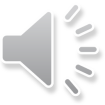 Introductory Video: Work
Work done by a force
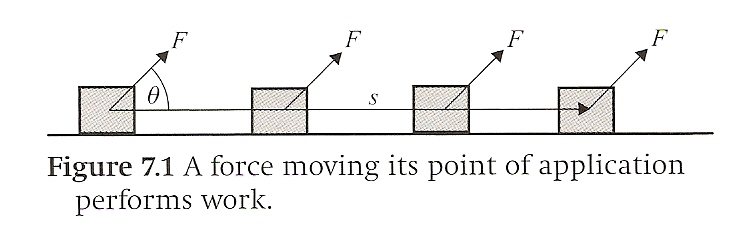 The work, W, done by a force, F, is shown by:



Where 𝛉 is the angle between the force and the direction of movement
Because cos𝛉 can be positive, negative, or zero, work can be positive, negative, or zero
Work done by a force
Work is equal to the force times the distance moved by the object in the direction of the force.
This applies for a constant force
If the force is not constant, we must graph force vs. distance and take the area under the curve to be the work done
The unit for work is the Joule:  1J = 1 Nm
Work done by a spring
The tension (or force) applied to a spring is given by T = kx, where k is the spring constant and x is the distance the spring is extended or compressed
The greater the extension or compression, the more tension, or more force required
Work done by a spring
If we graph force (tension, T = kx) vs. distance extended or compressed, we get the graph below
The area under the line is work
Since it is a triangle, the area is
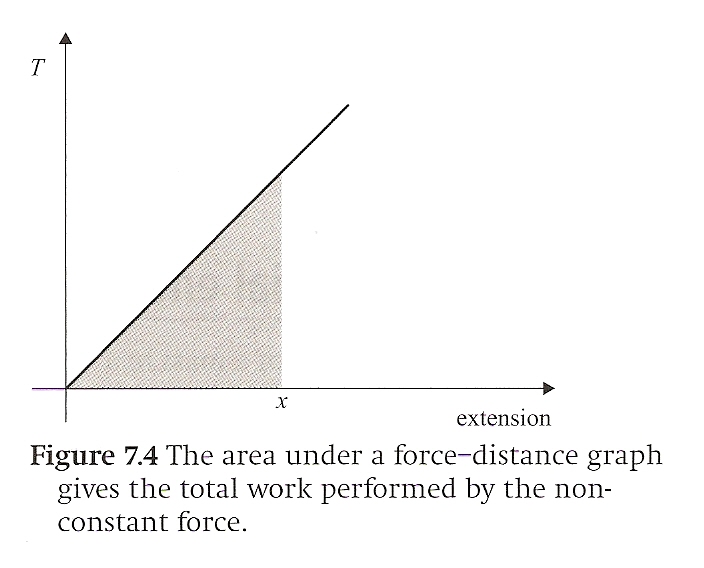 Work done by a spring
Look familiar?
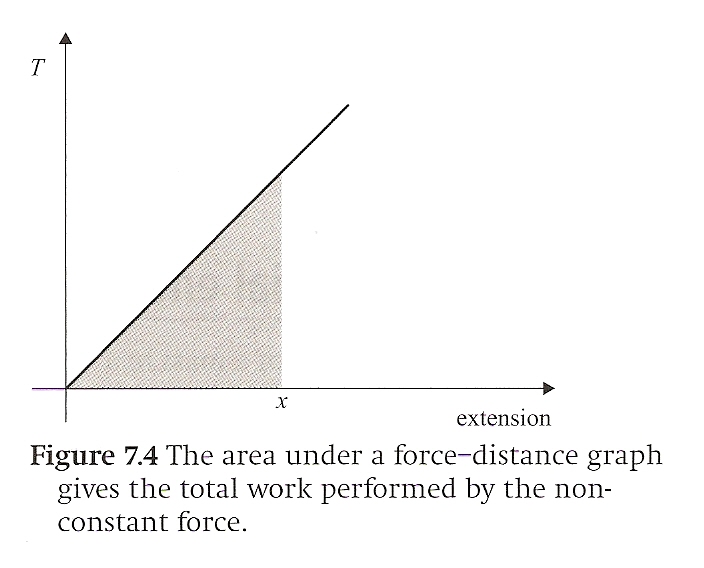 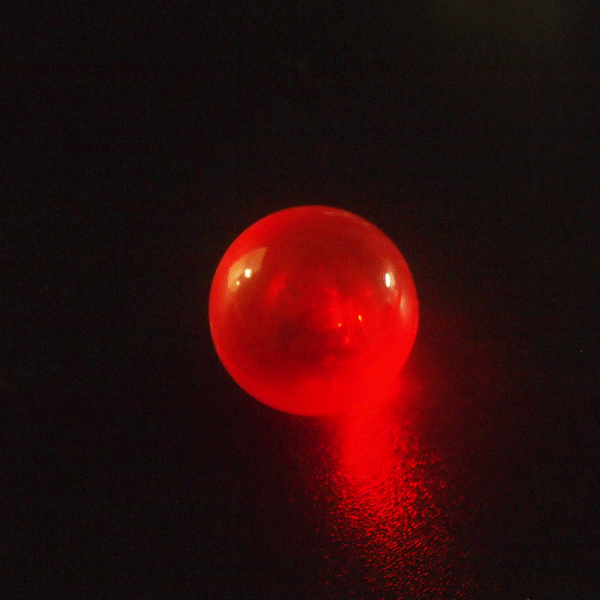 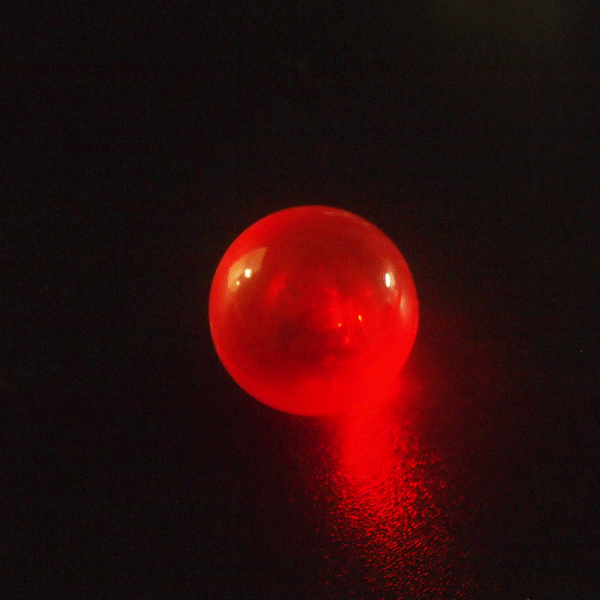 GOALS AND SCALESIB PHYSICS 1, UNIT 2: MECHANICS
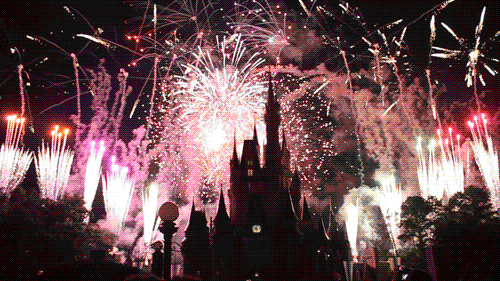 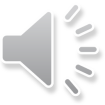 Work done by gravity
Force is equal to mass times acceleration (F = ma), and weight is mass times acceleration due to gravity (mg), so weight (mg) is a force that always acts vertically because gravity acts vertically
Work done by gravity
When movement is horizontal, work due to gravity is zero.  Why is this so?
Work done by gravity
When movement is horizontal, work due to gravity is zero.  Why is this so?
If a mass is moved horizontally, the work done by gravity is zero because the angle between horizontal and vertical is 90° and cosine of 90° is zero
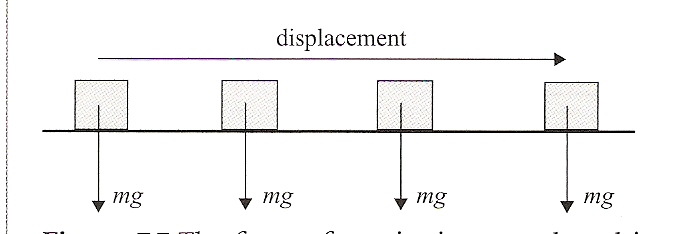 Work done by gravity
If movement is in the vertical direction (displacement s = height h), the work done by gravity is equal to ±mgh since the movement is parallel to the force (𝛉 = 0) and cos 0° = 1
When is the work due to gravity positive, and when is it negative?
Work done by gravity
When is the work due to gravity positive, and when is it negative?
If the movement is downward, work is +mgh because force is in same direction as movement
If the movement is upward, work is -mgh because force is in opposite direction of movement
Work done by gravity
Regardless of the path taken, the work done by gravity is always mgh where h is the net change in height (vertical displacement)




Gravity does no work during horizontal movement, and since any downward movement is cancelled by an equal upward movement, total work (net work) is equal to mgh
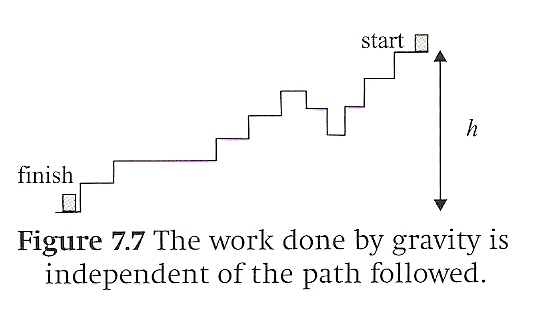 Work done by gravity
In the diagram below, if the ramps were frictionless, would I do more work pushing a box up the short ramp to the left, or up the long ramp to the right?
Work done by gravity
In the diagram below, if the ramps were frictionless, would I do more work pushing the box up the short ramp to the left, or up the long ramp to the right?



If the net change in height is the same, the work due to gravity is the same
However, it may take more power
Work done by gravity
In the diagram below, if the ramps were not frictionless, would I do more work pushing a box up the short ramp to the left, or up the long ramp to the right?
Work done by gravity
In the diagram below, if the ramps were not frictionless, would I do more work pushing a box up the short ramp to the left, or up the long ramp to the right?



Since W = Fs, the work done by friction is greater on the ramp to the left
Work done in holding something still
If I asked you to hold your 5kg textbook in your right hand with your arm fully extended for 5 minutes, how much work would you have to do?
Work done in holding something still
If I asked you to hold your 5kg textbook in your right hand with your arm fully extended for 5 minutes, how much work would you have to do?
Even though your arm would get really tired, you would do no work on the book because there is no net movement
You would expend a lot of energy, but you would do no work
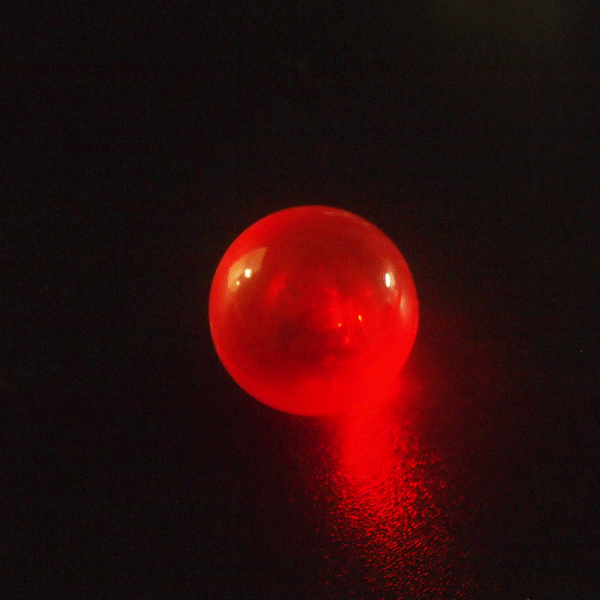 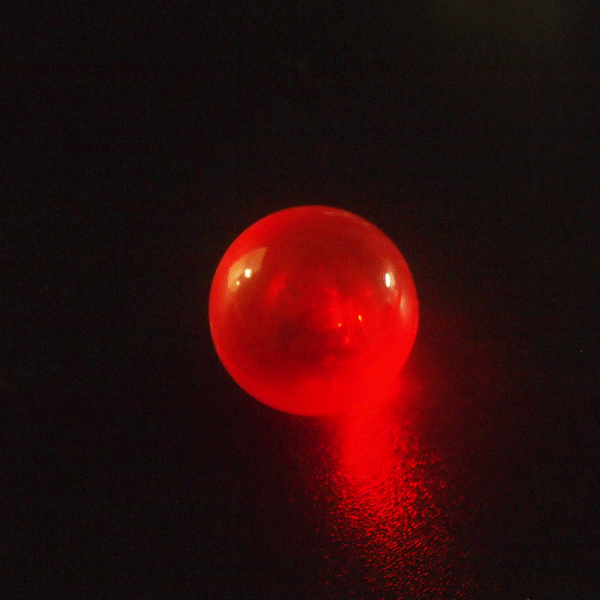 GOALS AND SCALESIB PHYSICS 1, UNIT 2: MECHANICS
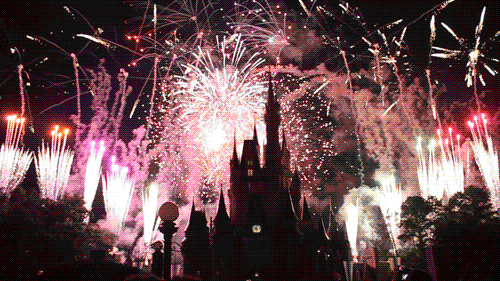 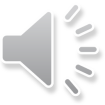 Energy
Potential Energy
Potential energy is the ability or potential to do work
Think of it as stored work waiting to be used
Gravitational potential energy
Work is force applied over a distance
If I lift a brick 1m above the ground, hold it there, then drop it, what work is done and by whom or what?
Gravitational potential energy
If I lift a brick 1m above the ground, hold it there, then drop it, what work is done and by whom or what?
We do work on a brick by lifting it 1m above the ground equal to mgh
If we let go of the brick, gravity will do work on the brick equal to mgh
Gravitational potential energy
If I lift a brick 1m above the ground, hold it there, then drop it, what work is done and by whom or what?
While the brick is held up in the air, the brick has the potential to do work equal to mgh, but does not do any work because there is no movement
The potential to do work is what is called potential energy, or in this case, gravitational potential energy
The amount of potential energy an object has is dependent on your frame of reference
Gravitational potential energy
What is the potential energy of the 10 kg mass below?
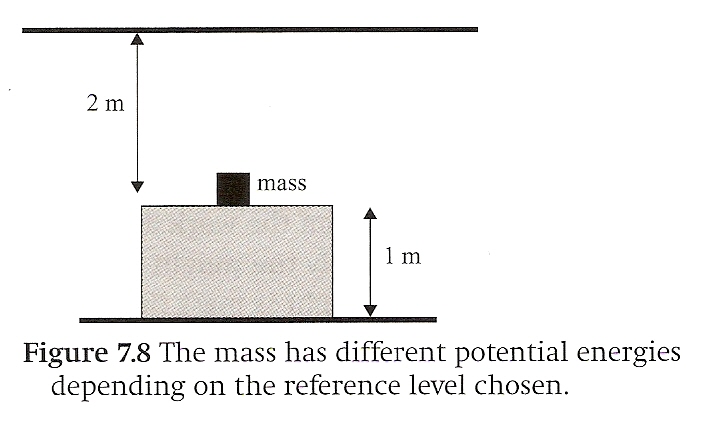 Gravitational potential energy
What is the potential energy of the 10 kg mass below (g = 10 m/s2)?
If your reference is the floor, the mass has a potential energy of 100J
If your reference is the table, the mass has a potential energy of 0 since h is zero
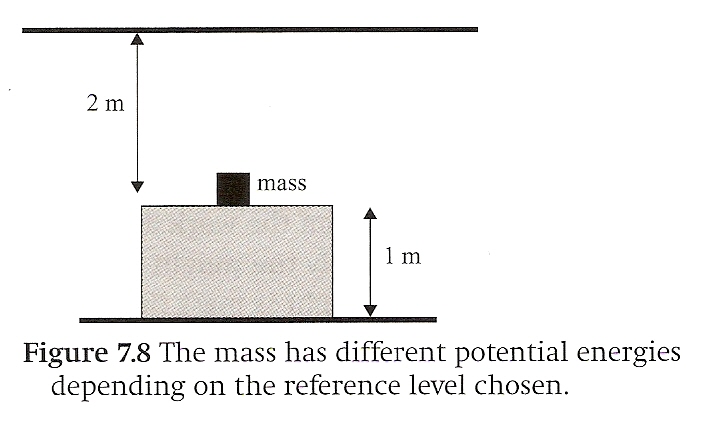 Gravitational potential energy
What is the potential energy of the 10 kg mass below (g = 10 m/s2)?
If your reference is the ceiling, the mass has a potential energy of -200J because the reference is in the opposite direction of the force of gravity
Therefore, any given mass can have different potential energies depending on the reference used
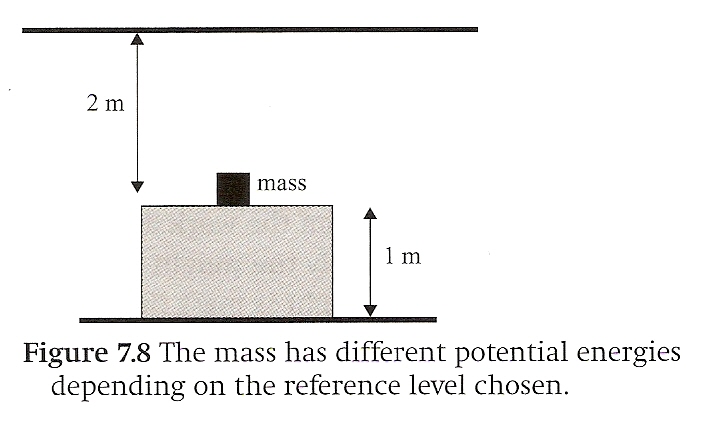 Elastic Potential Energy
How much work is required to extend a spring a distance x?
Elastic Potential Energy
How much work is required to extend a spring a distance x?
The work required is equal to W = 1/2kx2 where k is the spring constant for the given spring
If the spring is held in the extended position, the work done has been stored in the spring as elastic potential energy equal to Ep = 1/2kx2
Potential Energy
When an external force changes the state of a system without acceleration and does work W in the process, the work so performed is stored as potential energy in the new state of the system.
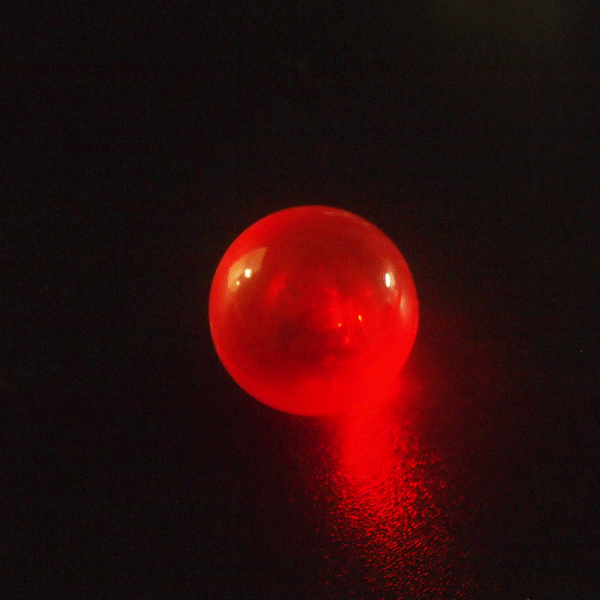 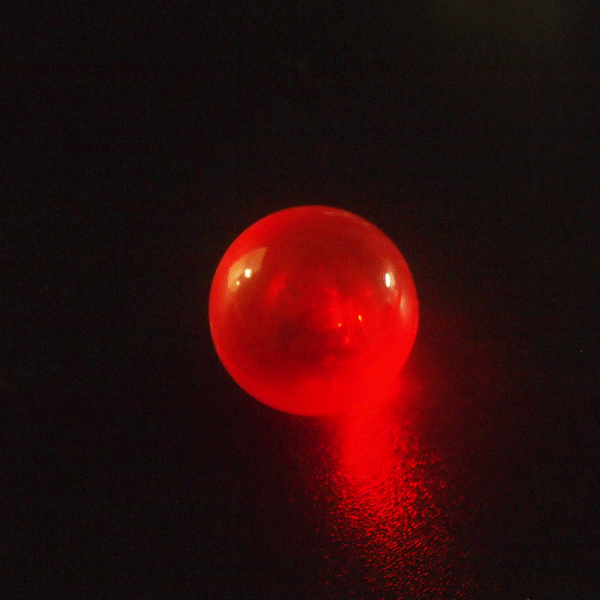 GOALS AND SCALESIB PHYSICS 1, UNIT 2: MECHANICS
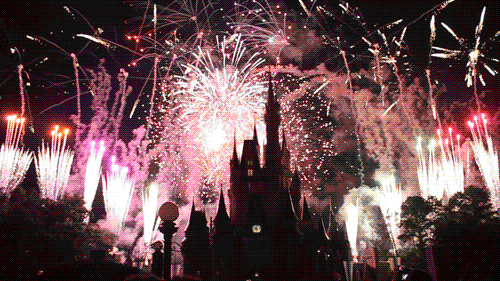 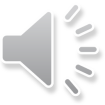 Work-Kinetic Energy Relation
From earlier lessons we learned that when a single force acts on a mass, it produces an acceleration


and that acceleration is equal to
Work-Kinetic Energy Relation
Let’s say that a mass moving at a constant velocity is acted upon by a force.  That force causes the mass to accelerate to a new, higher velocity.  What work has been done?  How is energy involved?
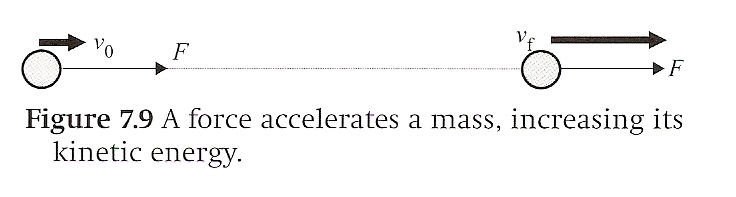 Work-Kinetic Energy Relation
Let’s say that a mass moving at a constant velocity is acted upon by a force.  That force causes the mass to accelerate to a new, higher velocity.  What work has been done?  How is energy involved?
From kinematics we know

If we substitute a = F/m in to this equation, we get
Work-Kinetic Energy Relation
Let’s say that a mass moving at a constant velocity is acted upon by a force.  That force causes the mass to accelerate to a new, higher velocity.  What work has been done?  How is energy involved?
We know that Fs is work, and this shows that it is equal to a change in 1/2mv2
The quantity 1/2mv2 is energy
In the same way work equates to a change in potential energy, work can equate to a change in the energy of motion called kinetic energy
Work-Kinetic Energy Relation
Let’s say that a mass moving at a constant velocity is acted upon by a force.  That force causes the mass to accelerate to a new, higher velocity.  What work has been done?  How is energy involved?
The work done by a net force acting on a body is equal to the change in kinetic energy of that body.
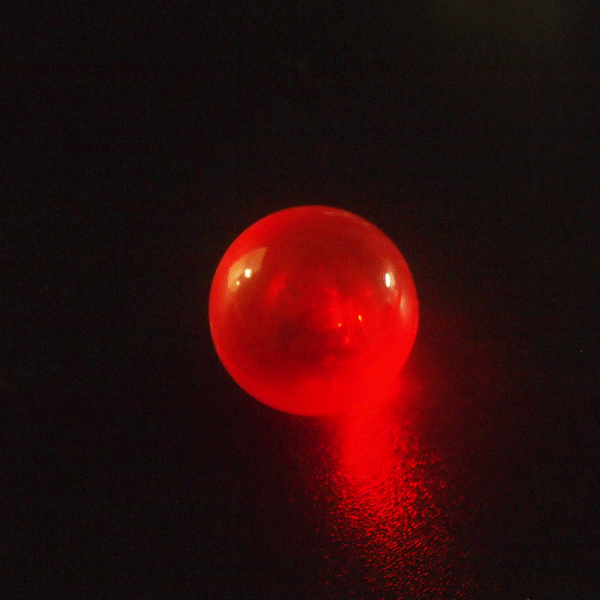 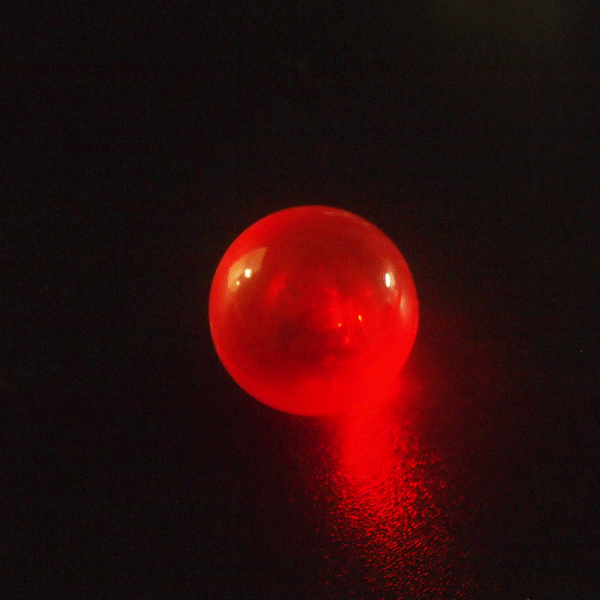 GOALS AND SCALESIB PHYSICS 1, UNIT 2: MECHANICS
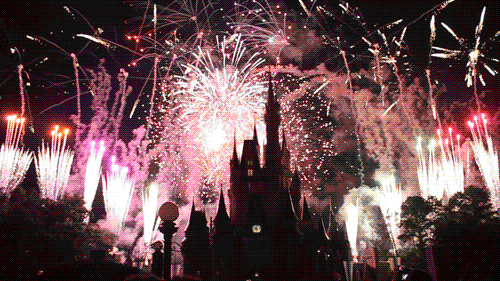 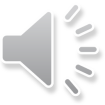 Conservation Of Energy
Suppose that you have a ball at the top of an incline and the only force acting on it is gravity.
What will happen?
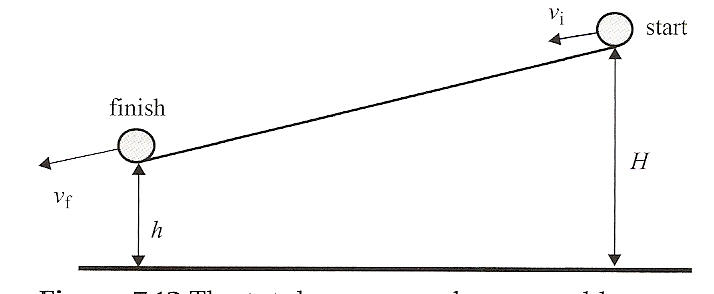 Conservation Of Energy
Suppose that you have a ball at the top of an incline and the only force acting on it is gravity.
What will happen?

The ball will roll down hill
It will accelerate and velocity will increase
Gravity will do positive work on the ball
Potential energy lost, kinetic energy gained
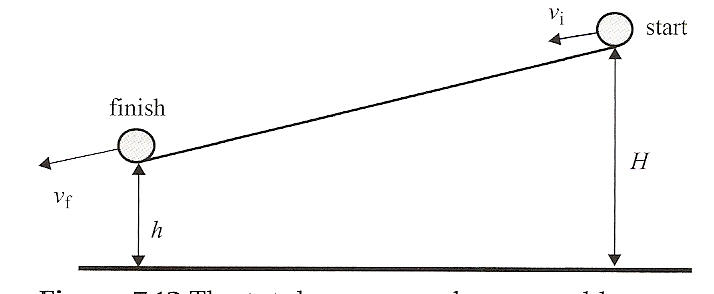 Conservation Of Energy
What work is done by the normal/reaction force in this problem?  Why?
Conservation Of Energy
What work is done by the normal/reaction force in this problem?  Why?
None
The normal/reaction force is normal (duh) to the direction of motion, W = Fscosθ
Conservation Of Energy
The work done by gravity is W = mg(H-h), and work is equal to the change in kinetic energy W = 1/2mv2 - 1/2mu2, so our equation becomes,
Conservation Of Energy
What we find here is that the sum of the potential and kinetic energies at the top of the incline is the same as the sum of the energies at the bottom – energy is conserved
We know from experience that the ball will speed up and we now know that potential energy decreases with decreases in height
Therefore, some of the potential energy at the top of the incline converted to kinetic energy at the bottom of the incline
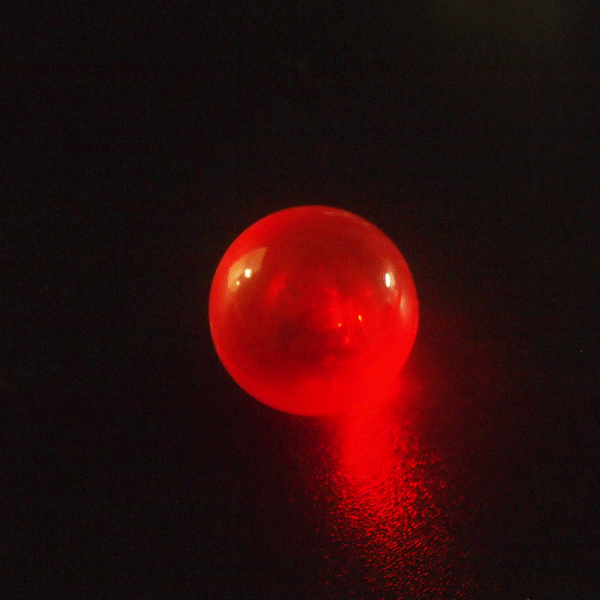 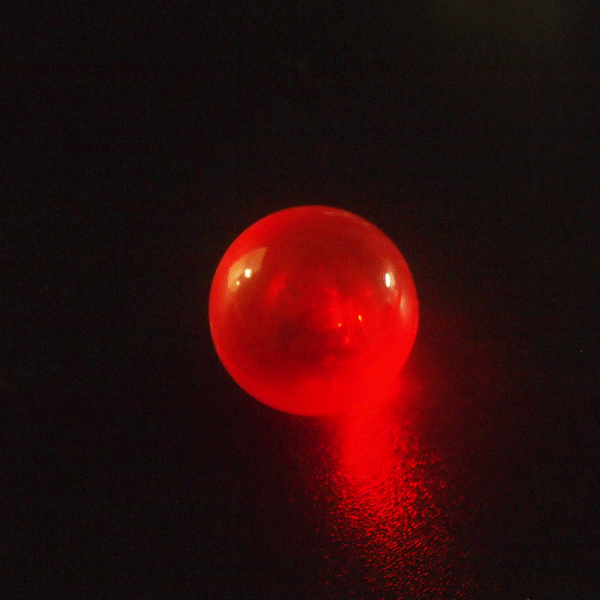 GOALS AND SCALESIB PHYSICS 1, UNIT 2: MECHANICS
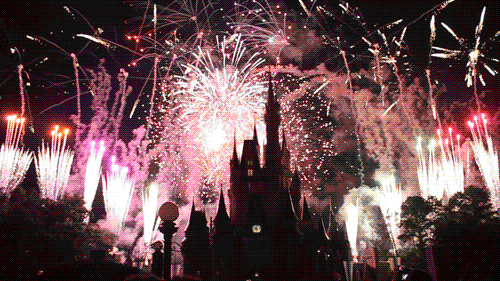 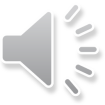 Frictional forces
Potential energy and kinetic energy are called mechanical energies and are caused by conservative forces
When frictional or other external forces (nonconservative forces) are present, total energy will still be conserved, but mechanical energy will not
Frictional forces
In this case we can write,


where W equals total work done by the external forces and ∆E is the change in the mechanical energy of the system
Frictional forces
The total energy does not change, but some of the mechanical energy has been transformed into another form of energy such as;
thermal energy (heat)
sound
electricity
Within a system, total energy remains constant.  
Energy cannot be created or destroyed, but merely transformed from one form to another.
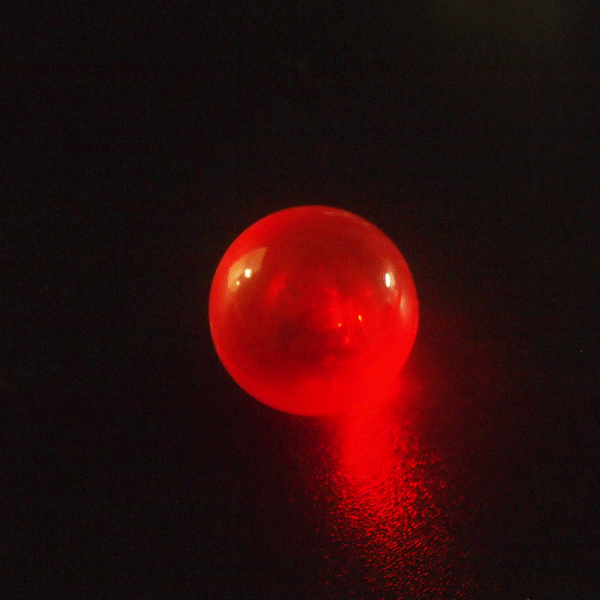 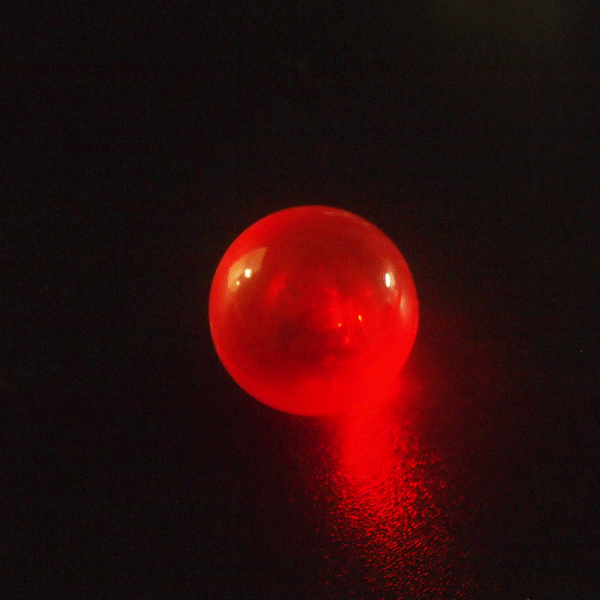 GOALS AND SCALESIB PHYSICS 1, UNIT 2: MECHANICS
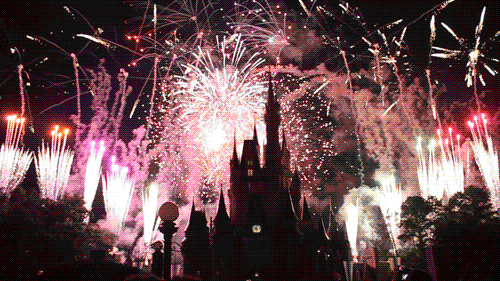 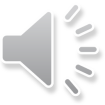 Power
Power
Not only is it important to know how much work is being done, but also how fast the work is being done
Power is the rate at which work is being performed
The unit for power is the watt (W) and one watt is equal to one joule per second, 1W = 1J/s
Power
Remembering that work is defined as force times distance,


which applies when v is the instantaneous or constant velocity of the mass
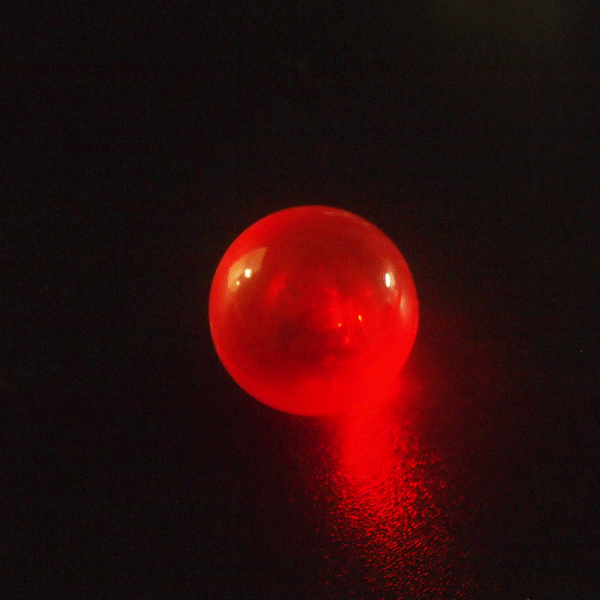 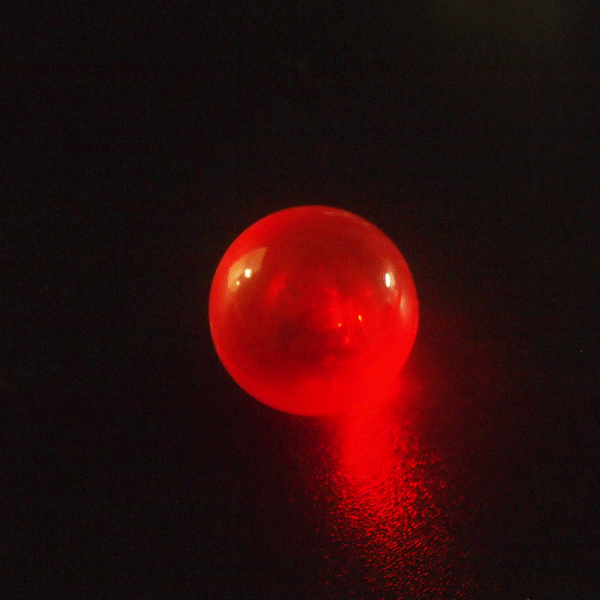 GOALS AND SCALESIB PHYSICS 1, UNIT 2: MECHANICS
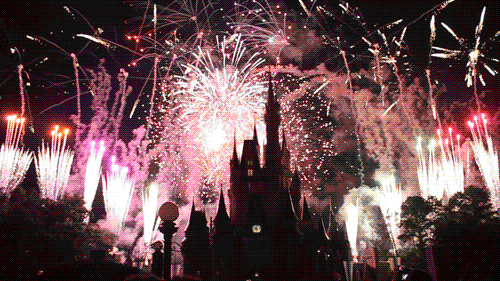 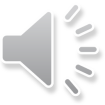 Efficiency
Because of those nasty non-conservative forces that pervade our society, not all energy is transformed into useful work
Efficiency gives us the fractional or percent work done/energy out per unit work/energy input
Also applies to power since power is a function of work
Summary Video: What is Energy
Applications And Skills:
Discussing the conservation of total energy within energy transformations 
Sketching and interpreting force–distance graphs 
Determining work done including cases where a resistive force acts 
Solving problems involving power 
Quantitatively describing efficiency in energy transfers
Understandings:
Kinetic energy 
Gravitational potential energy 
Elastic potential energy 
Work done as energy transfer 
Power as rate of energy transfer 
Principle of conservation of energy 
Efficiency
Data Booklet Reference:
Essential Idea:
The fundamental concept of energy lays the basis upon which much of science is built.
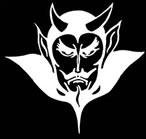 Questions?
Homework
Pg. 96-97, #55-71